EINFOSE
http://einfose.ffos.hr/
Bilgi merkezleri ve mesleği: Sosyal roller ve değerler
Tatjana Aparac-jelusic and Sanjica faletar tanackovic | AAIS – bölüm 2
Öğretim yöntemleri
Öğretim yöntemleri
Sözlü anlatım
Sınıf içi tartışma/Sanal ortamda tartışma  
Grup çalışmaları
Aparac-Jelusic and Faletar Tanackovic, 2018
İçerik
Bilgi merkezleri nosyonuna giriş 
Mesleki sorunlara giriş 
Farklı türde işler, yeterlikler ve sorumluluklar 
Meslek örgütleri 
Mesleki bilimsel dergiler
Aparac-Jelusic and Faletar Tanackovic, 2018
Bilgi merkezleri
Aparac-Jelusic and Faletar Tanackovic, 2018
Bilgi merkezleri
Nitelikli bilgi, bilgi ürünleri ve hizmetleri üreten, bilgiyi koruyan, yöneten, düzenleyen ve kullanıma sunan  tüm birimler
Kütüphaneler, Arşivler, Müzeler ve bazen Galeriler  (LAMs - Libraries, Archives, Museums veya GLAMs Galeries-LAMs)
Özel kütüphaneler, dokümantasyon merkezleri, bilgi değerlendirme merkezleri gibi çeşitli kurumlar ve kurum içi bölümler 
Küçük işletmeler, 
Tüzel kişiler,
Büyük şirketler, 
Devlet kurumları …
Aparac-Jelusic and Faletar Tanackovic, 2018
türler – örnekler
Aparac-Jelusic and Faletar Tanackovic, 2018
Özel bazı örnekler
Health and Social Care Information Centre, UK (Sağlık ve Sosyal Bakım Bilgi Merkezi)
Information Centre about Asylum and Refugees (ICAR) (Mülteciler Bilgi Merkezi)
Runnymede Trust tarafından yönetilir
Şu alanlarda araştırmalar yapar:
Finansal içerme (financial inclusion) ve etnik köken  
Siyah ve azınlık etnik yaşlılar 
Ceza hukuku politikaları 
Eğitim politikası 
Göç ve entegrasyon
Aparac-Jelusic and Faletar Tanackovic, 2018
Bilgi merkezi
Şu amaçlarla özel olarak tasarlanmış merkez:  
bilgiyi depolama, 
işleme, ve 
erişim  
Yayma, iletme 
İstek üzerine veya güncel duyuru ve seçmeli bilgi duyurusu şeklinde (SDI – Selective Dissemination of Information; CAS – Current Awareness Service) 
Kullanıcıların gereksinimlerine göre
Aparac-Jelusic and Faletar Tanackovic, 2018
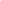 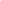 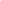 örnekler
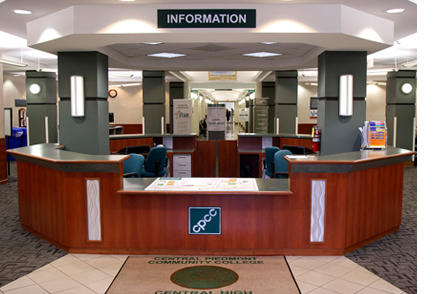 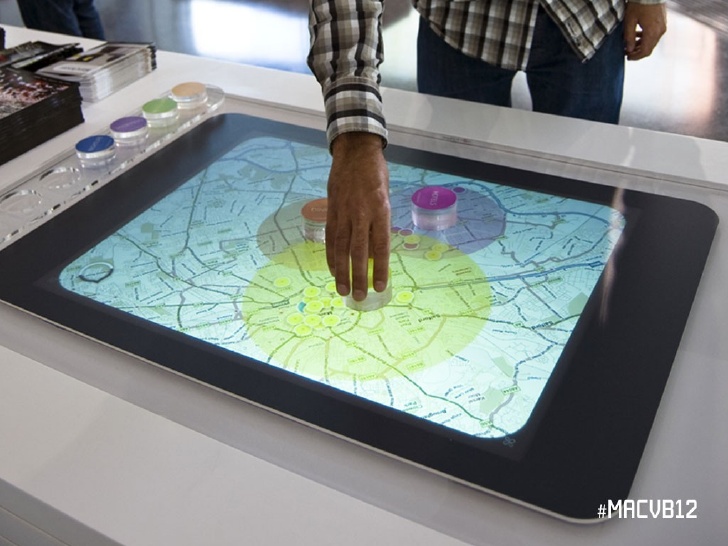 Aparac-Jelusic and Faletar Tanackovic, 2018
Turist Bilgi Merkezi
Öğrenci Bilgi Merkezi
Bilgi merkezi
Gelecek burada
Piedmont Community College
Postojna, Slovenia
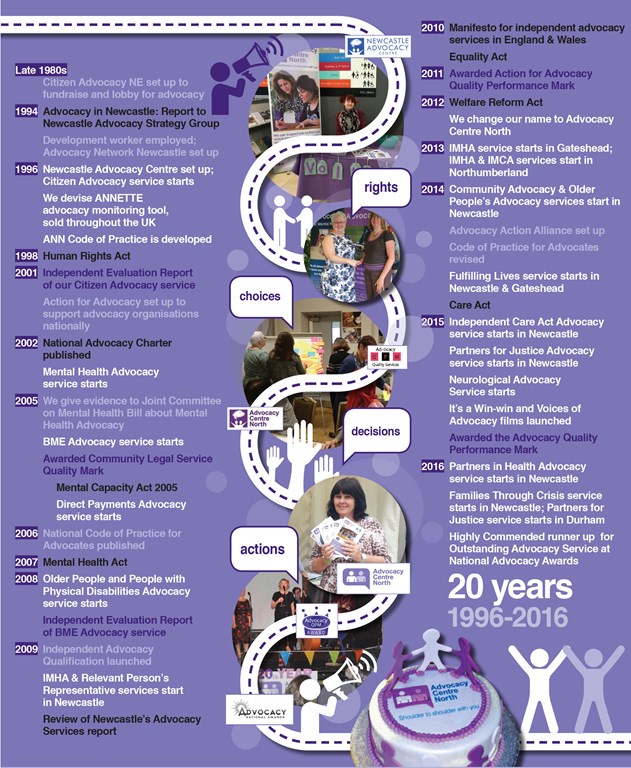 Aparac-Jelusic and Faletar Tanackovic, 2018
Danışma merkezi
Cemiyet merkezli ve olanak merkezli sağlayıcılarda çok yaygındır  
En genel şekliyle müşteriyi bilgi aramak için doğru yere/kişiye yönlendirme hizmetidir 
Danışma desteği şunları içerir:
Uzman tavsiyesi hizmeti 
Yerel uzmanlık girişimleri
Akran değerlendirme  
örnekler: 
Melanom (belli bir hastalık) danışma merkezi 
Veteriner danışma merkezi  
Mülteci danışma merkezi 
Milli Kütüphane danışma merkezi...
Aparac-Jelusic and Faletar Tanackovic, 2018
Dokümantasyon merkezi
Birleşmiş Milletler Suç ve Ceza Araştırma Enstitüsü (UN Interregional Crime and Justice Research Institute)
Faliyetleri şunları içerir:
Hukuki, istatistiksel ve bibliyografik belgeleri toplamak, analiz etmek ve yaymak 
Kütüphane BM ve diğer ulusal,  bölgesel ve uluslararası kurumlar tarafından üretilmiş  20.000’den fazla monograf, 1.250 dergi ve yıllık,  on binlerce belge içerir, 
Merkez tüm hizmetlerine online erişim sağlar: The
Kütüphane kataloğu
Kriminoloji tesarusu 
Elektronik kaynaklar  
bibliyografyalar 
Rehberler    
İçindekiler tabloları 
Tam metin makaleler ve yayınlar
Abstraklar 
Kullanıcı gereksinimlerine göre kişiselleştirilmiş uyarı hizmetleri
Munich Nasyonel Sosyalizm Dokümantasyon Merkezi
Aparac-Jelusic and Faletar Tanackovic, 2018
Bilgi hizmetlerinin özellikleri
Değerler 
Düşünce özgürlüğü
Demokrasi
(Kültür ve dil) çeşitlilik
Eşitlik 
Sosyal adalet 
Güvenirlik  
Doğruluk  …
Sosyal roller
Kültür
Bilgi
Kişisel gelişim ve eğitim 
Eğlence
İş …
Aparac-Jelusic and Faletar Tanackovic, 2018
Kütüphaneler
Kültür: Okuma 
Okumanın içsel değerleri 
Algı
Kelime hazinesi
Bilgi sağlama
Hafıza
Mantıksal düşünme
Hayalgücü ve yaratıcı düşünme 
Empati vb.
Aparac-Jelusic and Faletar Tanackovic, 2018
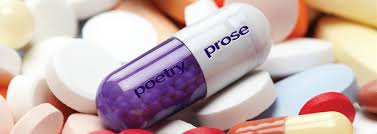 Kütüphaneler
Yerel kültür ve kültürel miras 
Kütüphaneler kültürel mirası toplar, korur ve tanıtır 
Kütüphaneler görsel sanatlara ve sahne sanatlarına erişim sağlar 
Kütüphaneler toplumda kültürel ve artistik gelişmeyi destekler
Aparac-Jelusic and Faletar Tanackovic, 2018
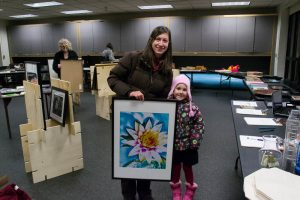 Kütüphaneler
Bilgi
„Halk kütüphanesi kullanıcılarına her türlü bilgiyi erişilir kılan yerel bir bilgi merkezidir.” (IFLA/UNESCO PL Manifesto, 1994)
Düşünce özgürlüğünü desteklemek kütüphanelerin temel sorumluluklarındandır 
İfade özgürlüğü
Bilgiye erişim özgürlüğü
Aparac-Jelusic and Faletar Tanackovic, 2018
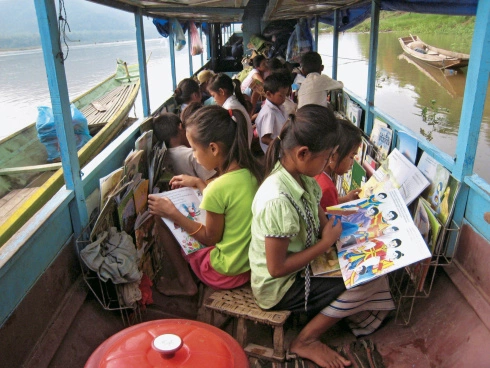 Boat library, Laos
Donkey library, Colombia
New York Public Library, US
Bibliothèque de Plage, France
Aparac-Jelusic and Faletar Tanackovic, 2018
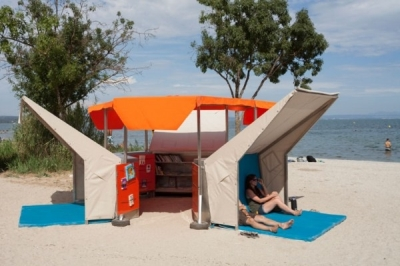 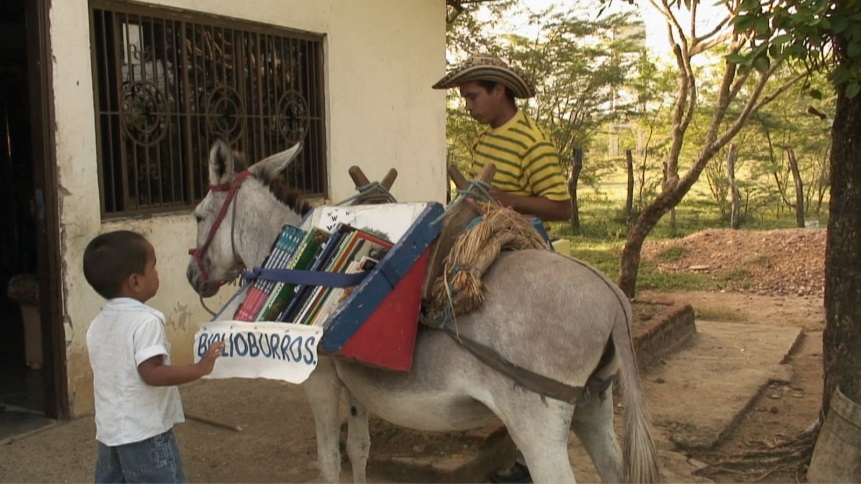 Dijital (sayısal) bölünme/uçurum
Modern bilgi ve iletişim teknolojilerinin kullanımı ile ilgili eşitsizlik (ilgili kaynaklara erişim ve sahip olma) 
olanlar 
olmayanlar
Söz konusu teknolojileri kullanma becerileriyle ilgili eşitsizlik 
Olanlar
Olmayanlar
Aparac-Jelusic and Faletar Tanackovic, 2018
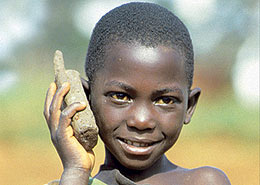 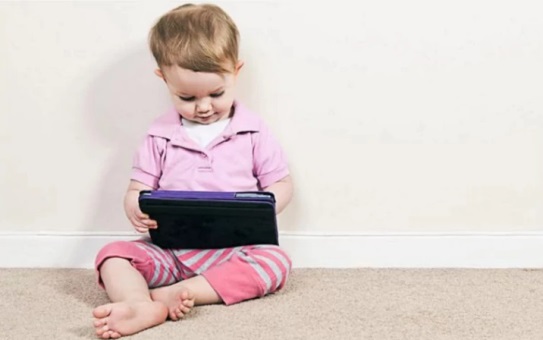 Uçurumu kapatmak için…
Kütüphaneler şunları sağlar 
Bilgisayarlara ve Internete ücretsiz erişim
Bilgisayar ve bilgi okuryazarlığı eğitimi olanakları
Aparac-Jelusic and Faletar Tanackovic, 2018
Sosyal adalet
Refah, fırsatlar ve ayrıcalıkların toplumda adil dağıtılması olarak tanımlanır
BB alanında insanlara bilgiye, hizmetlere ve olanaklara erişim hakkı vermek olarak algılanır (MLAC, 2007)
Olanakları kısıtlı olanlara eşit erişim hakkı sağlamak 
Kaynakları en çok gereksinim duyanlara yönlendirmek 
Gereksinim tabanlı hizmetler sağlamak
Aparac-Jelusic and Faletar Tanackovic, 2018
Kültürel çeşitlilik
Kütüphaneler farklı kültürlerin etkileşimi için ortam ve olanak sağlar 
Kütüphaneler önyargı ve ayrımcılık ile mücadele eder 
Her bireyin kütüphane ve bilgi hizmetlerinden yararlanma hakkı vardır
Marjinal gruplar, azınlıklar, göçmenler, mülteciler, sığınmacılar, vb.
Aparac-Jelusic and Faletar Tanackovic, 2018
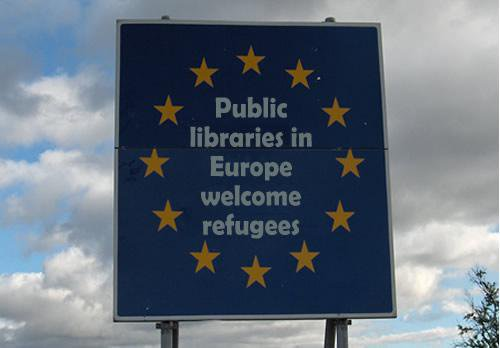 Aparac-Jelusic and Faletar Tanackovic, 2018
Boş zaman faaliyeti
Üçüncü yer (third space) olarak kütüphaneler (Oldenburg, 1989)
Günü geçirmeye olanak tanıyan merkezi mekanlar
İş, okul, ev dışında sosyal bir ortam
Aparac-Jelusic and Faletar Tanackovic, 2018
Mesleki sorunlara giriş
Aparac-Jelusic and Faletar Tanackovic, 2018
Farklı türde işler, yeterlikler ve sorumluluklar
İşler
Yüzyıllar boyunca
Küratörler, arşivistler, kütüphaneciler …
 20. yüzyıldan sonra  
Dokümentalistler
Uzmanlaşmış kütüphaneciler 
Halk, üniversite, özel, okul kütüphanecileri 
Katalogcular, müracaat kütüphanecileri, sistem kütüphanecileri, çocuk ve gençlik kütüphanecileri, süreli yayınlar kütüphanecileri, elektronik kaynak kütüphanecileri, sağlama kütüphanecileri
Koruma, kürasyon …
Bilgi analistleri 
Bilgi (information) yöneticileri 
Bilgi (knowledge) yöneticileri
Dijital kütüphaneci
Dijital küratör ….
Aparac-Jelusic and Faletar Tanackovic, 2018
Yeni isimler / pozisyonlar
e-kaynak yöneticisi
İletişim kütüphanecisi 
Akademik yayıncılık uzmanı 
Müze eğitim koordinatörü
Yer (coğrafi) bilgi hizmetleri uzmanı
Eğitim kütüphanecisi 
Kullanıcı tecrübesi tasarımcısı 
Dijital Arşivci
İçerik yöneticisi 
Ürün bilgi koordinatörü
Web analisti
Veri kütüphanecisi
Veri hizmetleri kütüphanecisi
Dijital Proje kütüphanecisi   
Bilgi (knowledge) yönetimi koordinatörü  
Kaynak tanımlama kütüphanecisi 
Eğitim ve dijital hizmetler uzmanı 
Yazılım mühendisi 
Uygulama ve göç yöneticisi
Dijital Teknolojiler uzmanı
Aparac-Jelusic and Faletar Tanackovic, 2018
Gerekli beceri ve yeterlikler
Bilginin seçimi, düzenlenmesi, erişimi ve değerlendirilmesi becerileri yanıs sıra bilgi sistemlerinin tasarımı, sürdürülmesi ve geliştirilmesi ile ilgili beceriler 
Teknoloji becerileri ve bu becerileri bilgisayar tabanlı bilgi sistemlerinin seçimi, yaratılması ve yönetiminde kullanılması  
Temel bilgi yönetim becerilerini uygulama becerileri (fiziksel ve sanal alanların planlanması ve mesleki, etik, güvenlik prensiplerine uygun kullanımı,
Fiziksel ve dijtal koleksiyonların yönetimi becerisi
Aparac-Jelusic and Faletar Tanackovic, 2018
Beceriler ve yeterlikler
Kullanıcıların bilgi gereksinimlerini ve bilgi davranışlarını analiz becerileri 
Yeni bilgi hizmetleri tasarlama ve uygulama becerileri
Bilgi ve bilgisayar sistemlerinin seçimi, değerlendirilmesi ve yönetimi becerileri 
Eğitimsel, kültürel ve sosyal amaçlara yönelik bilgi kaynağı yayınlama becerisi
Bilgi, eğitim kaynağı ve online yardım tasarlama becerileri 
Kullanıcılarla, halkla, meslektaşlarla iletişim sağlamak için iletişim becerileri 
Bilgi merkezleri, sistemleri ve ağlarının (gerek fiziksel gerek sanal) yönetim becerileri
Aparac-Jelusic and Faletar Tanackovic, 2018
Lisansüstü düzeyde verilen tipik dersler
Bilgi bilim
Bilgi erişim
Temel/ileri programlama
Bilgi (knowledge) yönetimi
Pazarlama
İnsan-bilgisayar etkileşimi  
Dijital (elektronik) yayıncılık
Bilgi felsefesi
Dil teknolojileri
Bilgi toplumu
Bilginin düzenlenmesi (teorik ve uygulamalı) 
Bilgi merkezi yönetimi
Bilgi davranışı 
Veri madenciliği 
Kültürel çalışmalar
Araştırma yöntemleri
Dijital koleksiyon yönetimi
Aparac-Jelusic and Faletar Tanackovic, 2018
Mesleki sorunlara giriş
Aparac-Jelusic and Faletar Tanackovic, 2018
Meslek dernekleri
Uluslararası dernekler
ALA – American Library Association (the oldest and largest library association in the world) 
founded on October 6, 1876; mission of ALA is 
“to provide leadership for the development, promotion and improvement of library and information services and the profession of librarianship in order to enhance learning and ensure access to information for all.”
IFLA - The International Federation of Library Associations and Institutions
the leading international body representing the interests of library and information services and their users. It is the global voice of the library and information profession
FID – Fédération Internationale de Documentation  
1895 - International Institute of Bibliography
1931 – The International Institute for Documentation (Institut International de Documentation, IID)
1937 – The International Federation for Documentation (Fédération Internationale de Documentation, FID)
1988 – The International Federation for Information and Documentation (Fédération Internationale d'Information et de Documentation, FID)
ASLIB – Association for Information Management  (1924 as the Association of Special Libraries and Information Bureaux)
ICA – International Council on Archives (1948)
EBLIDA - European Bureau of Library, Information and Documentation Associations
ICOM – International Council on Museums 
ASIS&T – Association for Information Science and Technology (earlier: American)
founded on March 13, 1937, as the American Documentation Institute (ADI)
1968 changed the name
Aparac-Jelusic and Faletar Tanackovic, 2018
Uluslararası dernekler
SLA – Special Libraries Association (1909 in the United States; John Cotton Dana)
LIBER – Association of European Research Libraries (Ligue des Bibliothèques Européennes de Recherche)
CERL – Consortium of European Research Libraries 
IAALD – International Association of Agricultural Information Specialists 
International Association of Law Libraries
International Association of Music Libraries, Archives and Documentation Centres
International Association of School Librarianship
International Association of University Libraries
AIIP – Association of Independent Information Professionals
IPA – Information Professionals Association
AITP - Association of Information Technology Professionals …
Aparac-Jelusic and Faletar Tanackovic, 2018
Enstitüler
Institute for Scientific Information – ISI (1960)
Eugene Garfield
Current Contents, Science Citation Index (SCI), Journal Citation Reports, Index Chemicus …
the magazine The Scientist
Institut of Information Scientists - IIS (1958) 
kurucusu Jason Farradane
Bernal – Conference 1948
öncüler: B.C. Brookes, C. Cleverdon, R. Faithorne, Luhn, E. Garfield, M. Kochen, F. W. Lancaster, G. Salton, Derek De Solla Price, B. Vickery, K. Spärck-Jones...
Bilimsel iletişim 
Bilimsel bilgi
Aparac-Jelusic and Faletar Tanackovic, 2018
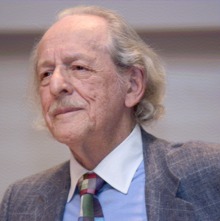 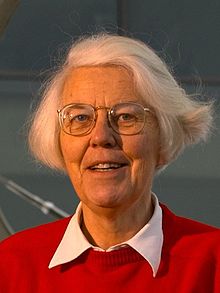 Kütüphaneciler ve bilgi bilimcilerin birleşmesi
Chartered Institute of Library and Information Professionals - Birleşik Krallıkta kütüphaneciler, bilgi profesyonelleri ve bilgi yöneticilerini bir çatı altında toplayan mesleki oluşum 
Library Association ve Institute of Information Scientists’in birleşmesi ile 2002 yılında kurulmuştur 
2017’den itibaren  CILIP (The library and information association) olarak bilinir
Aparac-Jelusic and Faletar Tanackovic, 2018
Bazı yorumlar
Kütüphaneler, kütüphaneciler ve bilgi profesyonelleri sürekli artan bilgiye erişim konusunda yol gösterme ve güvenli bir sosyal alan sağlama rolüyle günümüzde her zamankinden daha gereklidir
Matthew Imrie, School Librarian – in CILIP Action Plan, 2016-2020
Bilgi profesyonellerinin rolü bilgi ve iletişim teknolojileri alanında yaşanan değişikliklerle bilgi bekçisi konumundan bilgi küratörü ve eğitici rolüne evrilmiştir 
Nazlin Bhimani, UCL Institute of Education – in CILIP Action Plan, 2016-2020
Aparac-Jelusic and Faletar Tanackovic, 2018
Credo
Bilgi profesyoneli olmak demek dünyayı bilgi ile daha iyiye değiştirebileceğine inanmak demektir 
Professor R.D Lankes
Aparac-Jelusic and Faletar Tanackovic, 2018
Bilgi sorunlarına giriş
Aparac-Jelusic and Faletar Tanackovic, 2018
Mesleki dergiler
dergiler
Scientific journals: Le Journal de Sçavans – 1665, France; Philosophical Transactions – 1665, England; Giornale de'Letterati – 1668, Italia; Acta Eroditorium – 1682, Germany
Kütüphanecilik dergileri –  19. yy’dan itibaren
Çok önemli
Serapeum: Zeitschrift für Bibliothekwissenschaft, Handschriftenkunde und ältere Literatur, 1840-1870.
Library Journal - founded in 1876 by Melvil Dewey
Library Association Record published from 1899 to 2002 (continues as: Library & Information Update)
Toshoken Zasshi (Library Journal) - 1907., Japan, Library
Miscellany – 1912, India
Journal of Documentation
Information Processing & Management
Journal of Information Science, Library Trends
Library Journal, 
Journal of Academic
Librarianship, 
Library Quarterly
(Dokumentation) Information:  Wissenschaft & Praxis
Documentaliste-Sciences de l'Information
Annual Review (Annual Review of Information Science and Technology – ARIST (ended in 2010)
Aparac-Jelusic and Faletar Tanackovic, 2018
E-dergiler – bazı örnekler
Ariadne 
http://www.ariadne.ac.uk/
Bollettino AIB : rivista italiana di biblioteconomia e scienze dell'informazione
http://www.aib.it/aib/boll/boll.htm
D-lib magazine : the magazine of digital library research
http://www.dlib.org/
Information research : an electronic journal
http://InformationR.net/ir/
Program electronic library and information systems
http://www.aslib.co.uk/program/index.html
Aparac-Jelusic and Faletar Tanackovic, 2018
Sıralamalar...
Title 					from 	SJR 	H index 	Areas/topics 	
Information Systems Research 		1990 	3.160 	135 	Business, Management and Accounting; Management Information Systems; Computer Science; 											Computer Networks and Communications; Information Systems; Decision Sciences; Information Systems 										and Management; Social Sciences; Library and Information Sciences 	
Scientific Data 				2004 	3.026 	26 	Computer Science; Computer Science Applications; Information Systems; Decision 	Sciences; Statistics,  										Probability and Uncertainty; Mathematics; Statistics and Probability; Social Sciences; Education; Library  										and Information Sciences 	 
Information Communication and Society 2001 	2.385 	53 	Social Sciences; Communication; Library and Information Sciences 	
Journal of Informetrics  (Netherlands) 	2007 	2.060 	54 	Computer Science; Computer Science Applications; Decision Sciences; Management Science and 											Operations Research; Mathematics; Applied Mathematics; Modeling and Simulation; Statistics and 											Probability Social Sciences; Library and Information Sciences 	
Journal of Information Technology 		1987 	1.752 	66 	Business, Management and Accounting; Strategy and Management; Computer Science; Information 											Systems Social Sciences; Library and Information Sciences 	
Communications in Information Literacy 	2009 	1.657 	10 	Social Sciences; Education; E-learning; Library and Information Sciences 	
European Journal of Information Systems 	1995 	1.628 	88 	Computer Science; Information Systems; Social Sciences; Library and Information Sciences 	
College and Research Libraries 		1987 	1.389 	45 	Social Sciences; Library and Information Sciences 	
…. 	
Journal of the Association for Information 
Science and Technology – 12. 		2014 	1.310 	118 	Computer Science; Computer Networks and Communications; Information Systems; Decision Sciences; 										Information Systems and Management; Social Sciences; Library and Information Sciences 	
Journal of Classification – 13. (Germany) 	1.291 	31 		Decision Sciences; Statistics, Probability and Uncertainty; Mathematics; Mathematics(miscellaneous) 											Psychology; Psychology (miscellaneous); Social Sciences; Library and Information Sciences
Aparac-Jelusic and Faletar Tanackovic, 2018
Eğiticinin iletişim adresi
Aparac-Jelusic and Faletar Tanackovic, 2018